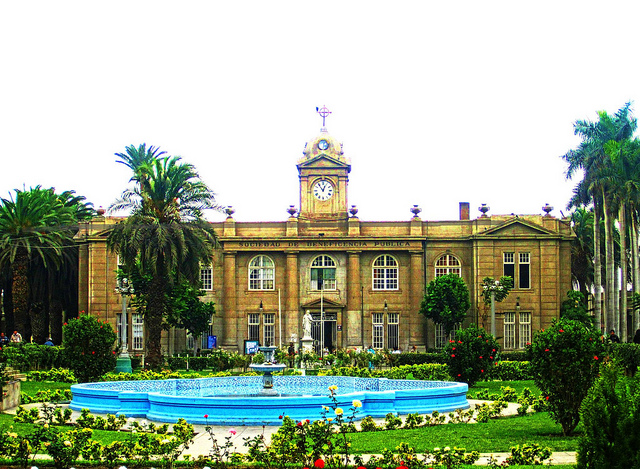 II CONGRESO NACIONAL DE CITOTECNOLOGIA LIMA
ROGGER VERONA RUBIO
HOSPITAL NACIONAL ARZOBISPO LOAYZA
GLÁNDULAS SALIVALES
Existen glándulas salivales mayores y menores. 
El primer grupo está compuesto por 3 pares de glándulas: parótida,  submaxilar y sublingual. 
Las glándulas salivales menores son numerosas (700 a 1000) y se distribuyen en las mucosas oro faríngea, nasal, sinusal, laríngea y traqueal.
Glándula salival parótida (serosa)
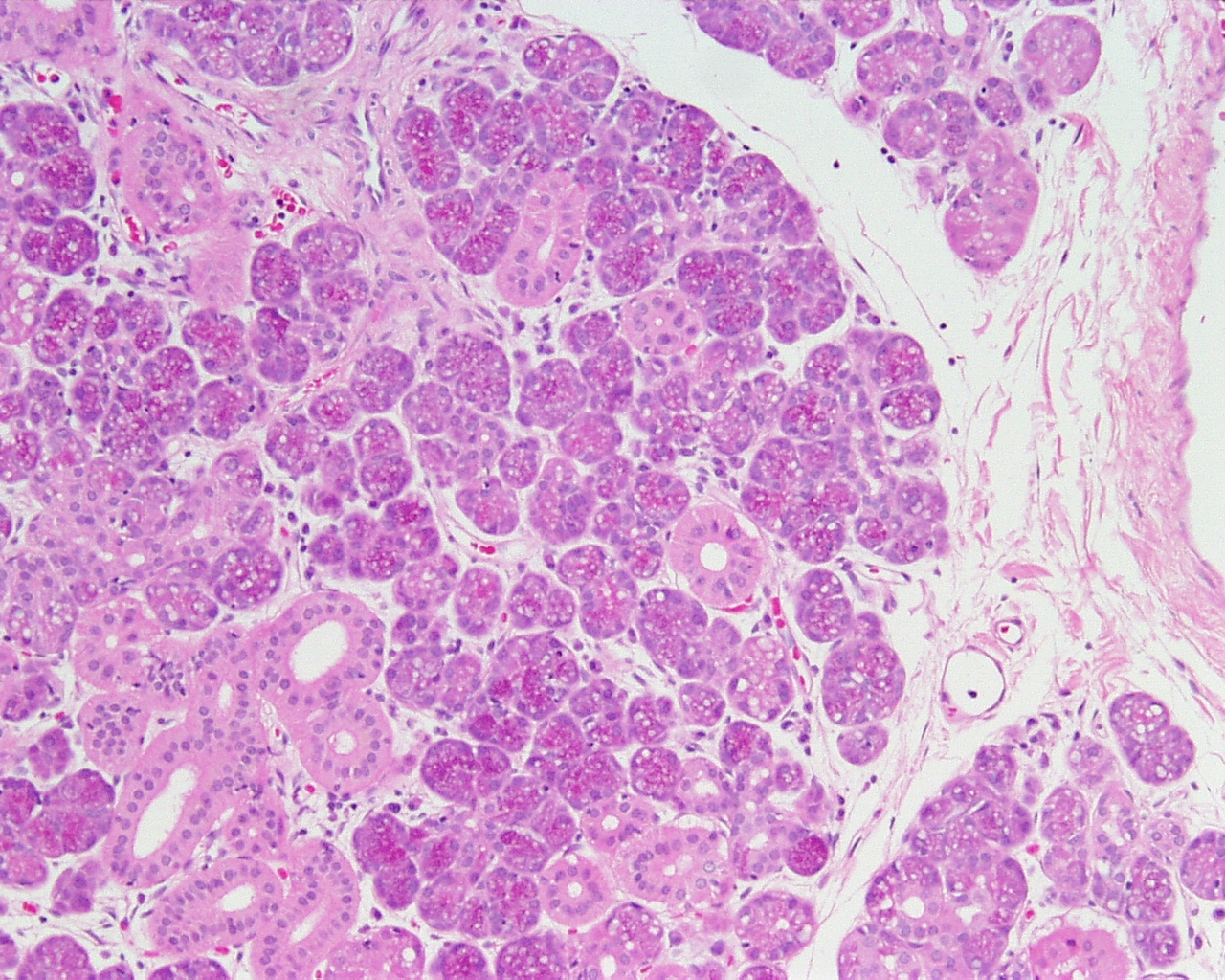 Glándula salival parótida
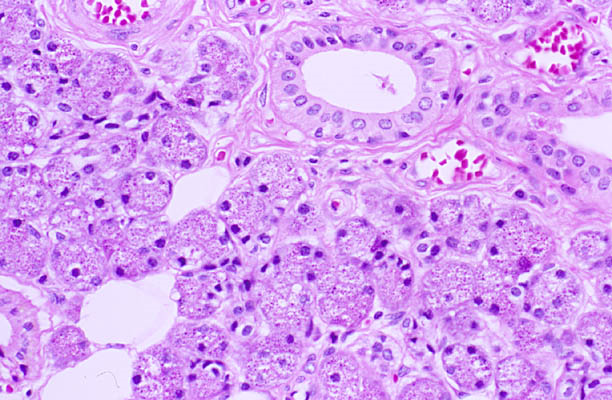 Glándula salival parótida
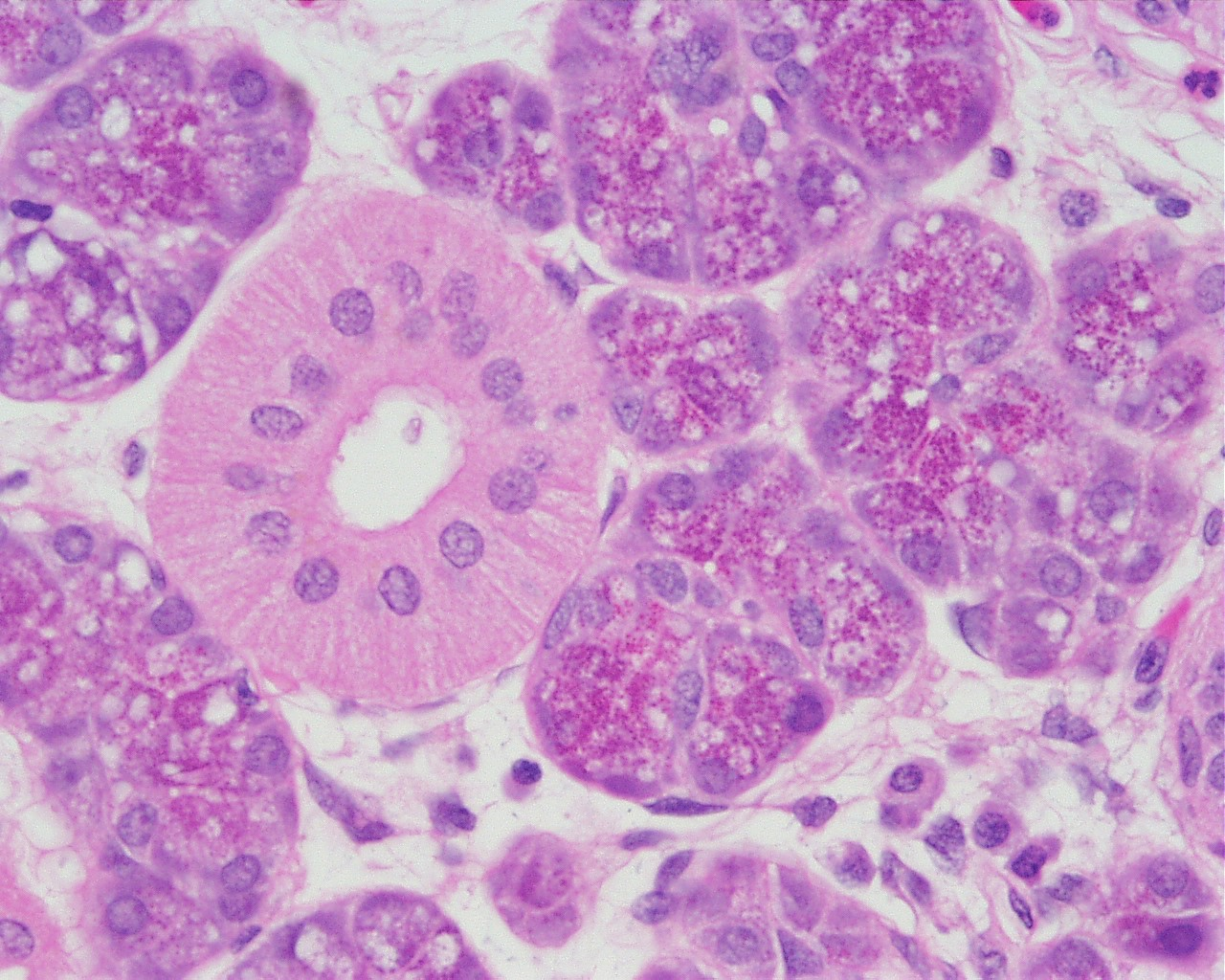 Glándula salival sub maxilar (tej. adiposo)
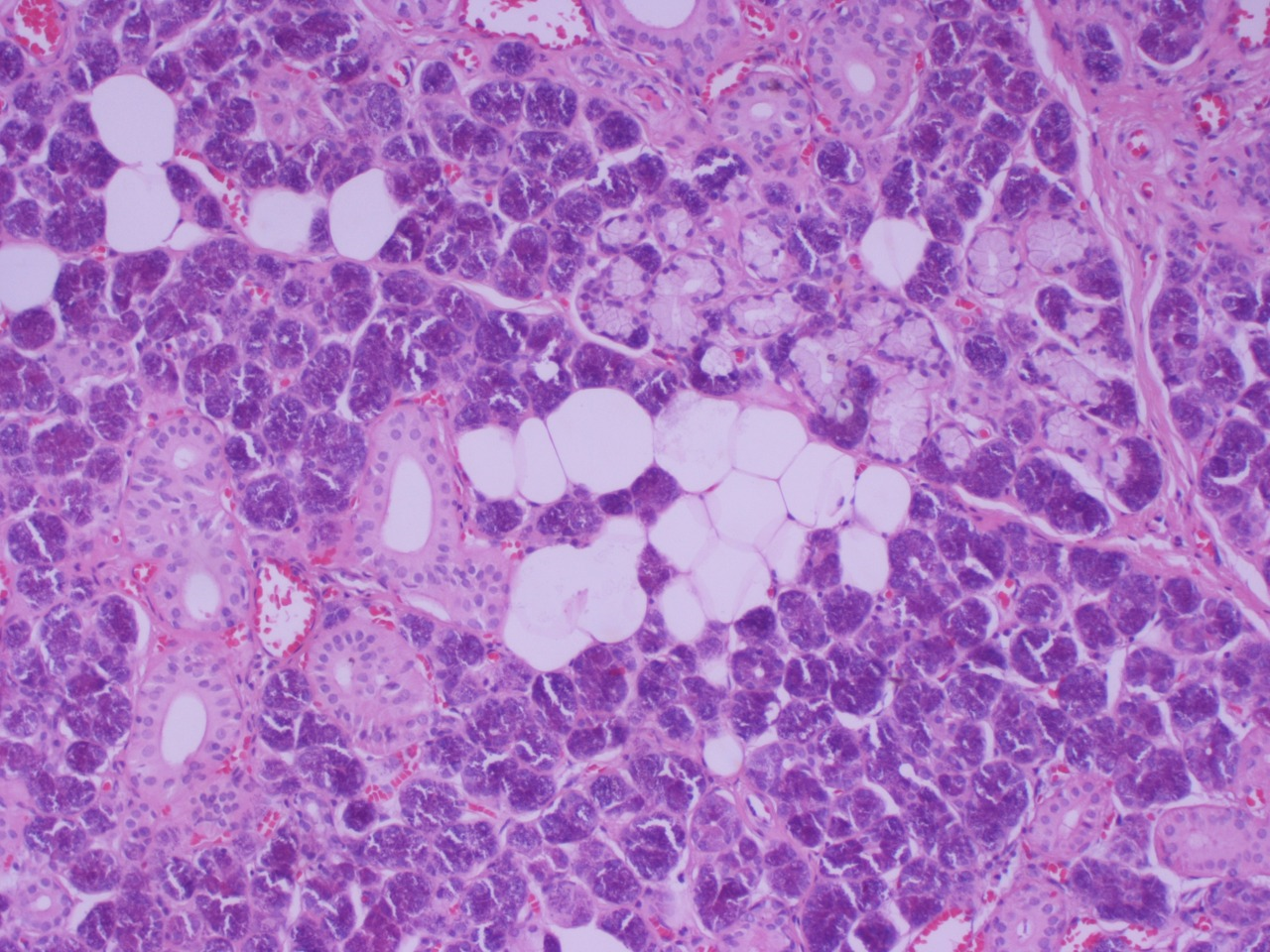 Glándula salival sub maxilar (mixta)
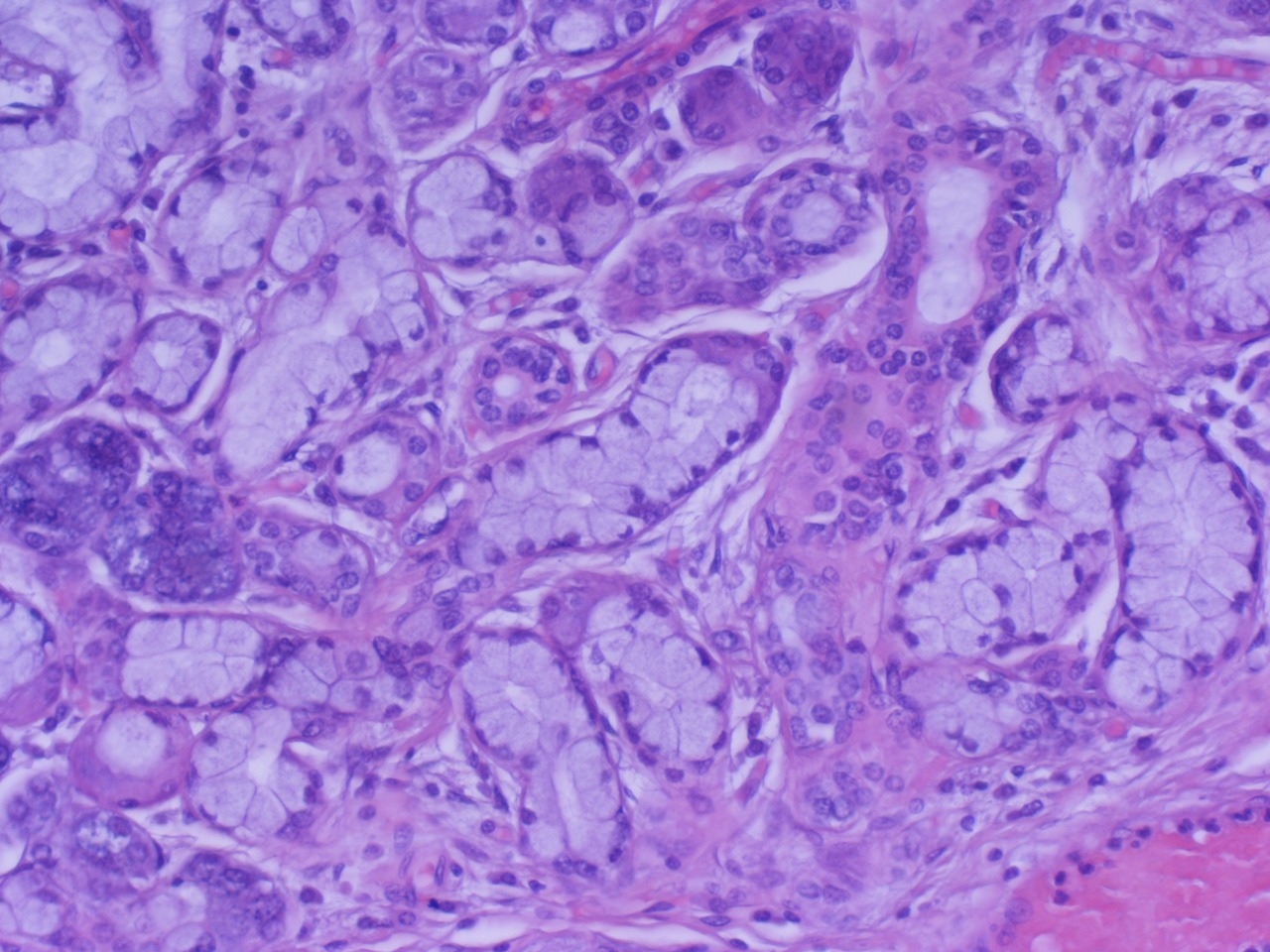 Glándula sub maxilar (mixta-serosa)
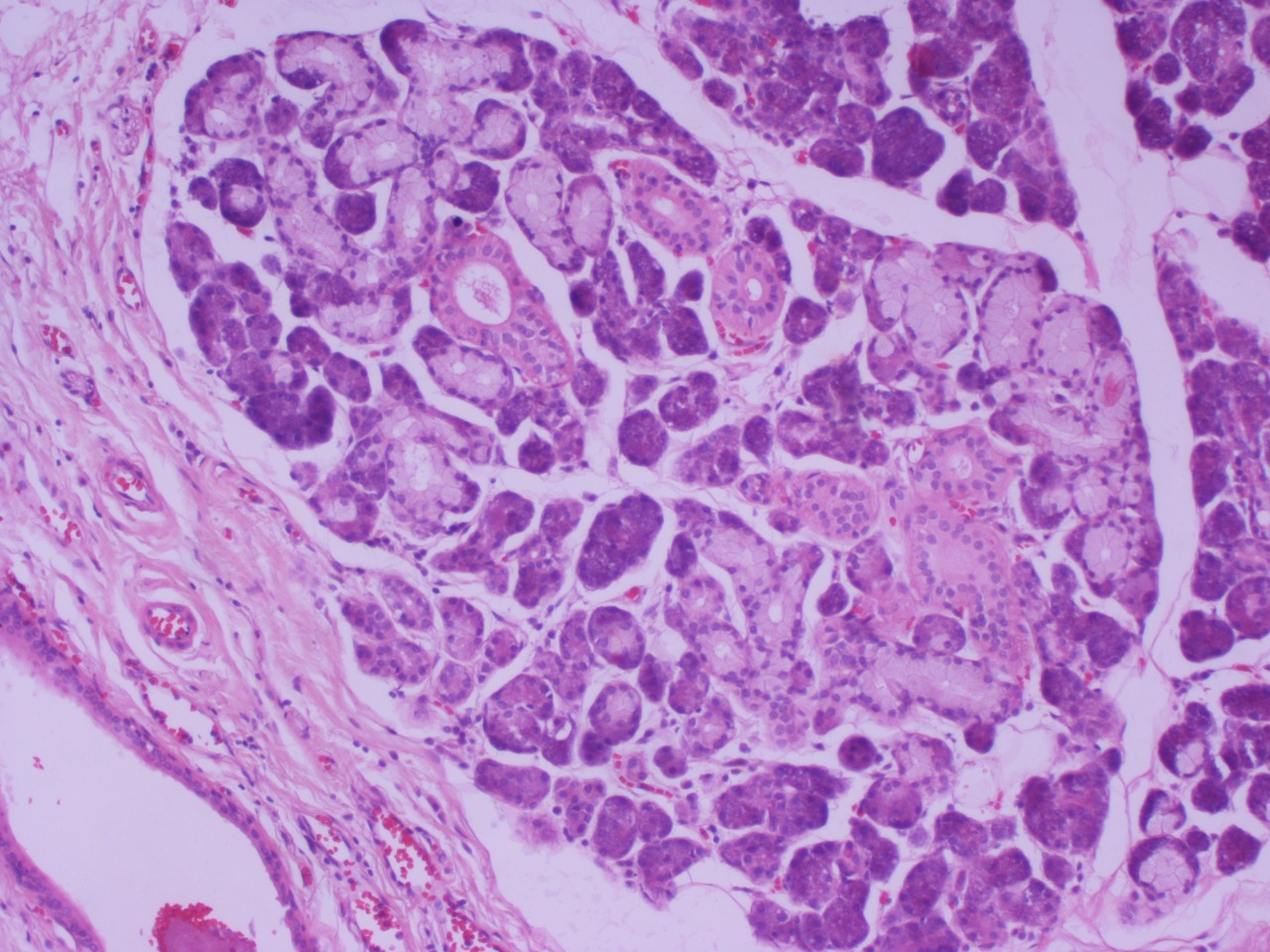 Glándula sub lingual (mixta-mucosa)
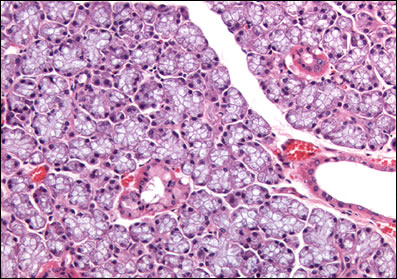 Glándula sub lingual (mixta-mucosa)
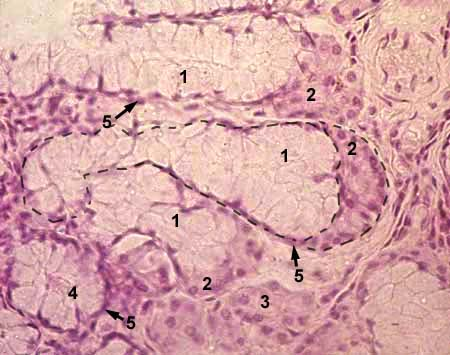 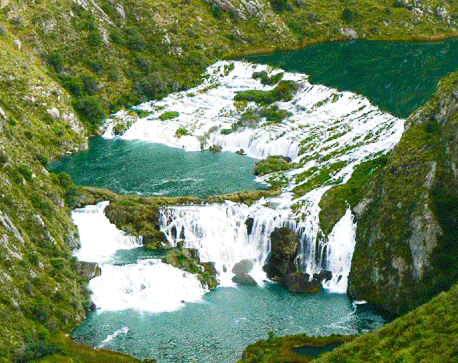 PATOLOGIA
El 80 % de las lesiones se localizan a nivel parotídeo (90 % lóbulo superficial, 10 % en el lóbulo profundo).
10 % en la glándula submaxilar .
El resto distribuido en varias regiones, como el paladar mayor parte de las que afectan a glándulas salivares menores.
CITOLOGIA GLANDULA SALIVAL
La punción-aspiración con aguja fina (PAAF) es descrita por primera vez en 1847 por Kaun y revisada por Martín en 1930, en tumores de cabeza y cuello, desde entonces su uso presentó variaciones, hasta que unos trabajos suecos en los años 50 mostraron su utilidad.
CITOLOGIA GLANDULA SALIVAL
Se cree que la biopsia por punción y aspiración con aguja fina (BAAF) es una prueba segura .
Virtualmente, carece de riesgo para el paciente.
Pero que tampoco ofrece una confiabilidad absoluta en el diagnóstico, fundamentalmente de procesos malignos, pues su alto número de falsos negativos así lo reflejan.
CITOLOGIA GLANDULA SALIVAL
La punción por aspiración con aguja fina es muy discutida. 
Algunos autores la contraindican por el riesgo de diseminación tumoral, sin embargo, otros estudios demuestran la ausencia de recidiva tras realizar dicho procedimiento. 
Puede servir muy bien en el diagnóstico del carcinoma escamoso y tumor de Warthin, pero en otros tumores se han detectado numerosos errores.
CITOLOGIA GLANDULA SALIVAL
Puede ser por aguja fina, sin embargo, ésta requiere de un citólogo experimentado y sirve sólo si los hallazgos son positivos. 
La biopsia incisional, en general no se utiliza, ya que la  mayoría de las veces aumenta la recurrencia de los tumores. 
La biopsia excisional da mayor información.
CITOLOGIA GLANDULA SALIVAL
La sensibilidad de este procedimiento en la detección de tumores malignos oscila entre el 58 %-96 % y la especificidad entre el 71 %98 % .
 Lo mismo sucede con la biopsia intraoperatoria por congelación, que aún presentando mejores parámetros que la BAAF, no llega a ser definitiva, estando muy supeditada a la experiencia del patólogo que la realiza.
CITOLOGIA GLANDULA SALIVAL
La BAAF persigue, y permite a menudo, establecer si se trata o no de un proceso tumoral, y en este último caso, determinar la naturaleza benigna o maligna del mismo.
Su carácter primario o secundario, posibilitando así una selección adecuada de esta patología salival en un sentido médico o quirúrgico.
CITOLOGIA GLANDULA SALIVAL
La interpretación cito morfológica de las punciones de glándula salival, puede ser en ocasiones bastante difícil.
Dada la naturaleza heterogénea y variada de su patología.
Sin embargo su eficacia y rentabilidad es indiscutible y progresiva, en relación con la experiencia del citólogo en este campo.
CITOLOGIA GLANDULA SALIVAL
Así, diferentes autores han demostrado la eficacia de la BAAF en la glándula salival como un método rápido, económico, seguro.
Fácil de realizar, barato poco traumático, nos da un resultado rápido.
Reduce costos de hospitalización, tiene elevados porcentajes de sensibilidad y especificidad.
Bajos porcentajes de morbilidad y mortalidad.
CITOLOGIA GLANDULA SALIVAL DIFICULTADES
Muestra insuficiente para diagnóstico.
Citologías negativas, sobre todo en lesiones tumorales quísticas.
La citología no debe ser utilizada como único procedimiento para descartar malignidad.
Debe utilizarse con examen complementario con otros estudios.
Técnicas de imagen.
LESIONES TUMORALES
Los tumores de glándulas salivales son poco frecuentes representando el 0,5 %-1 % de todos los tumores. 
Constituyen el 3 % de las neoplasias que afectan a cabeza y cuello en los adultos. 
En la infancia se observa alrededor del 8 %.
PATOLOGIA DE LAS GLANDULAS SALIVALES
SIALOADENITIS:
AGUDA ; infecciones locales, post operatorias, debilidad, desnutrición edad avanzada.
Citología: Cuadro inflamatorio, fondo necrótico y células inflamatorias, histiocitos, linfocitos, PMN, células plasmáticas.
Sialoadenitis aguda
Sialoadenitis aguda
SIALOADENITIS CRONICA
CRONICA; obstrucción, disminución de secreción de saliva por medicamentos, radiación, tuberculosis, micosis actinomicosis.
Citología: material escaso, aislados grupos acinares y alguna placa ductal fondo con linfocitos y células plasmáticas. Núcleos desnudos de las células acinares. 
El epitelio ductal puede mostrar metaplasia pavimentosa y fibroblastos.
Sialoadenitis crónica
Plasmocitos macrofagos
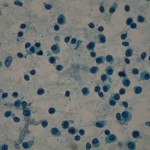 Plasmocitos, macrófagos
GRANULOMA
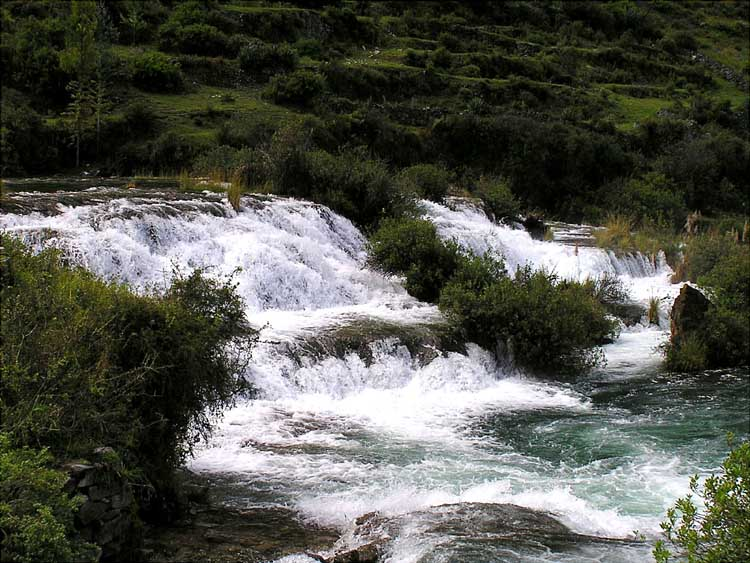 LESIONES TUMORALES DE GLÁNDULA SALIVAL
Tumores benignos
Adenoma pleomorfo
Tumor de Warthin, Cistoadenolinfoma, 
Otros tumores benignos.

Tumores malignos
Carcinoma muco epidermoide.
Carcinoma adenoide quístico.
ADENOMA PLEOMORFICO
Es el tumor más frecuente de las glándulas salivales, mayores 60 y 75% de y 50% de la menores.
El más frecuente de la parótida.
Mas común en mujeres.
Presenta elementos epiteliales. matriz mixoide, mucoide y condroide.
ADENOMA PLEOMÓRFICO
Fondo de sustancia condromixoide de aspecto fibrilar.
Células epiteliales (formando acinis, o ductos) núcleo grande, redondeado. 
Conglomerados celulares con citoplasma eosinófilo, núcleos redondeados, cromatina fina que se corresponden con el epitelio ductal. 
Células mesenquimales fusiformes en el estroma.
ADENOMA PLEOMÓRFICO
ADENOMA PLEOMÓRFICO
ADENOMA PLEOMORFICO
ADENOMA PLEOMÓRFICO
ADENOMA PLEOMÓRFICO, ESTROMA MUCOIDE
ADENOMA PLEOMÓRFICO, MATRIZ MIXOIDE
ADENOMA PLEOMÓRFICO
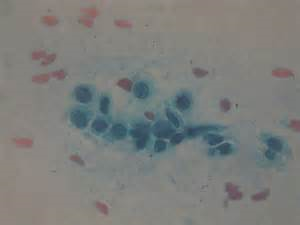 ADENOMA PLEOMÓRFICO
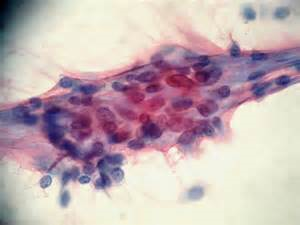 ADENOMA PLEOMÓRFICO
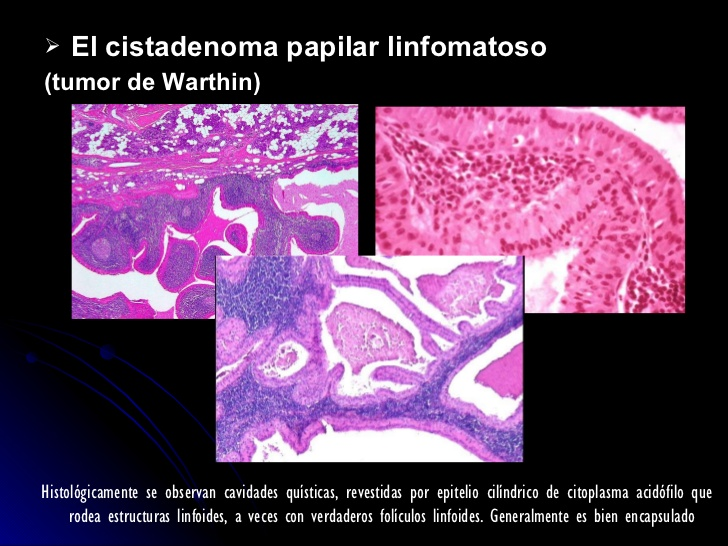 Tumor de Warthin
Tumor benigno, representa 8% de los tumores de la parótida, raramente en otras glándulas, mas frecuente en varones.
La histogénesis es incierta.
Parénquima epitelial, papilar.
Estroma linfoide, con centros germinales.
WARTHIN
WARTHIN
Warthin
Material abundante seroso o mucoso.
Células en mono capa. 
Citoplasma amplio, bien delimitado núcleo claro redondeado con un pequeño nucléolo.
Células epiteliales que pueden aparecer en grupos o de forma suelta. 
Linfocitos. 
Fondo sero mucinoso con detritus, macrófagos y células gigantes.
Warthin
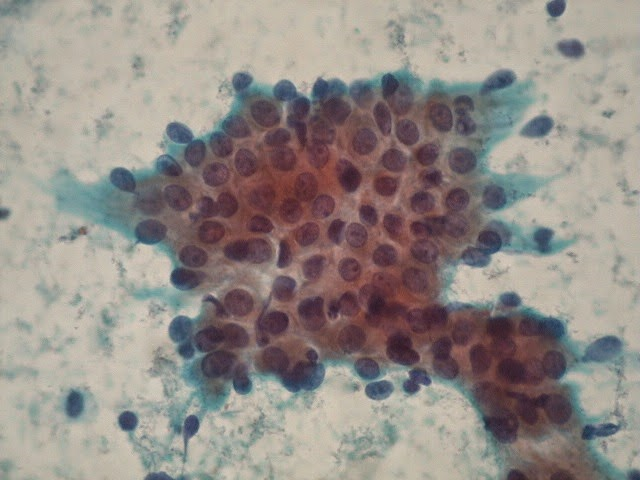 Warthin
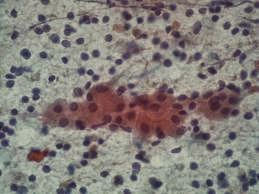 WARTHIN
WARTHIN
WARTHIN
WARTHIN
ONCOCITOMA
Tumor benigno de crecimiento lento de glándulas     salivales mayores.
Células grandes de citoplasma eosinofílico  (oncocitos).
Se presentan como láminas o acinos.
oncocitoma
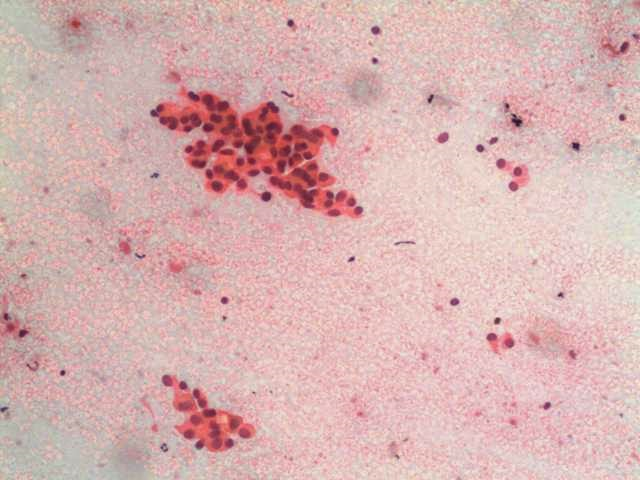 MIOEPITELIOMA
Es un adenoma compuesto exclusivamente por células mioepiteliales, que pueden tener patrón tubular, alveolar, trabecular.
MIOEPITELIOMA
MIOEPITELIOMA
CARCINOMA MUCO EPIDERMOIDE
Tumor maligno más frecuente de la glándula salival mayor y menor.
Mas frecuente en niños y adolescentes.
Tiene relación con radioterapia, por lo que es importante este antecedente.
Células muco secretoras, pavimentosas, intermedias y claras.
La atipia es variable.
CARCINOMA MUCO EPIDERMOIDE
Carcinoma muco epidermoide  abundante material mucoso
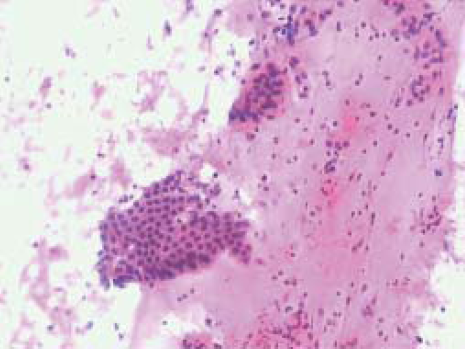 CARCINOMA MUCO EPIDERMOIDE
CARCINOMA MUCO EPIDERMOIDE
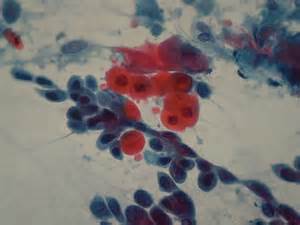 CARCINOMA MUCO EPIDERMOIDE
CARCINOMA MUCO EPIDERMOIDE
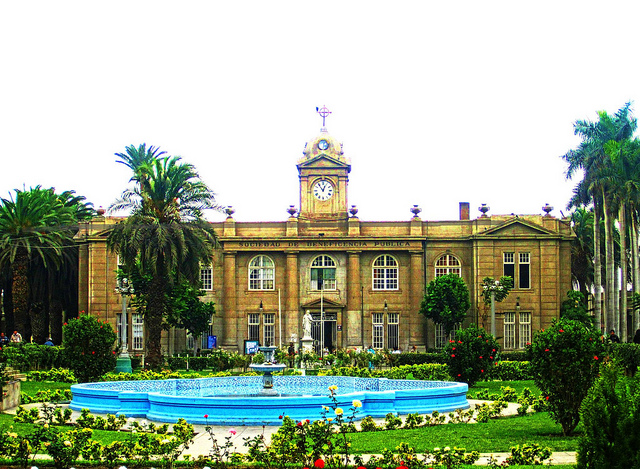 CARCINOMA ADENOIDE QUÍSTICO
Es un tumor muy maligno de las glándulas salivales, debido a su gran capacidad invasora.
Histológicamente patrón cribiforme.
Células epiteliales malignas ductales y células mioepiteliales, dispuestas en forma de conductos, con espacios quísticos que le dan el nombre.
CARCINOMA ADENOIDE QUÍSTICO
A la aspiración se obtiene un material viscoso semisólido. 
La celularidad se dispone en elementos aislados, en pequeñas placas, en formaciones globulares con centros vacios u ocupados por una bola que característicamente toma una tinción intensa, violeta con el Giemsa y roja con el PAS. 
Las células son pequeñas muestran escaso citoplasma un núcleo redondeado con cromatina gruesa y en un periferia y pequeño nucléolo.
CARCINOMA ADENOIDE QUÍSTICO
Cuando se ven elementos glandulares, las células son grandes, de citoplasma vacuolado. 
Células escamosas intermedias tienen citoplasma amplio y eosinófilo. 
Células pavimentosas  muestran limites citoplasmáticos precisos, grandes citoplasmas eosinófilo y núcleos de cromatina gruesa con nucleolo fácilmente visible. 
El fondo es sucio con un material amorfo y granulado correspondiente.
Carcinoma Adenoide Quístico (cilindroma)
Carcinoma Adenoide Quístico (cilindroma)
CARCINOMA ADENOIDE QUÍSTICO
Carcinoma adenoide quístico, células escamosas muestran limites citoplasmáticos precisos
Adenoide quístico solido
Carcinoma adenoide quístico
Ca. Adenoide quístico, atipia moderada.
CA. ADENOIDE QUÍSTICO CÉLULAS CON MODERADA ATIPIA
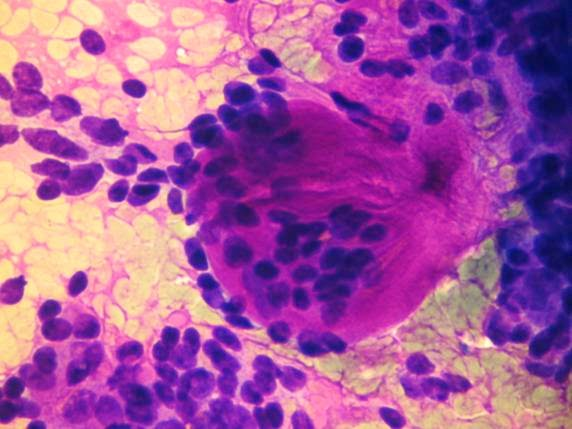 Carcinoma adenoide quístico formaciones globulares con centros vacios u ocupados por material mucoide
Carcinoma adenoide quístico formaciones globulares con centros vacios u ocupados material mucoide.
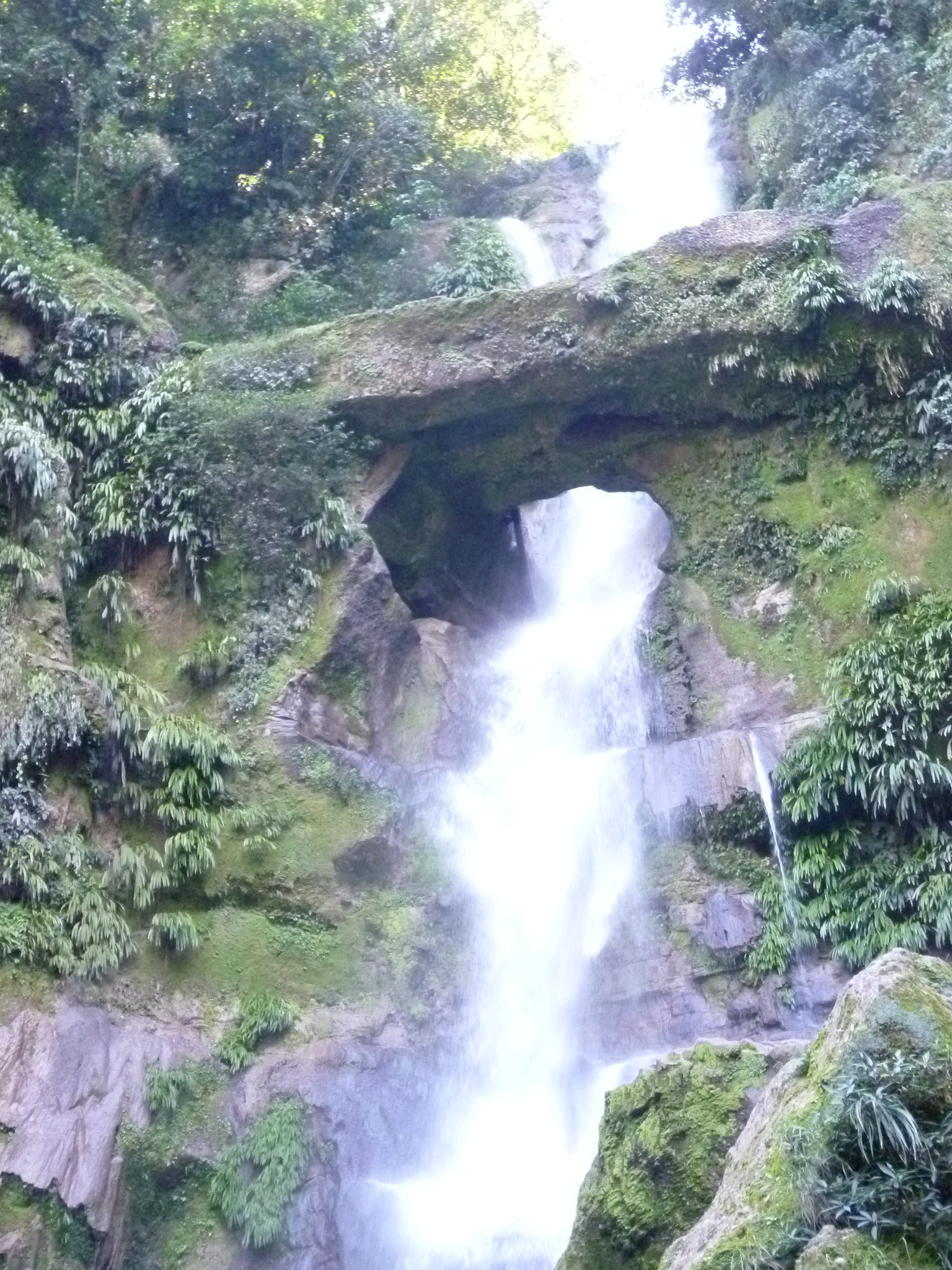 GRACIAS
CATARATA DEL BREOSAN MARTIN